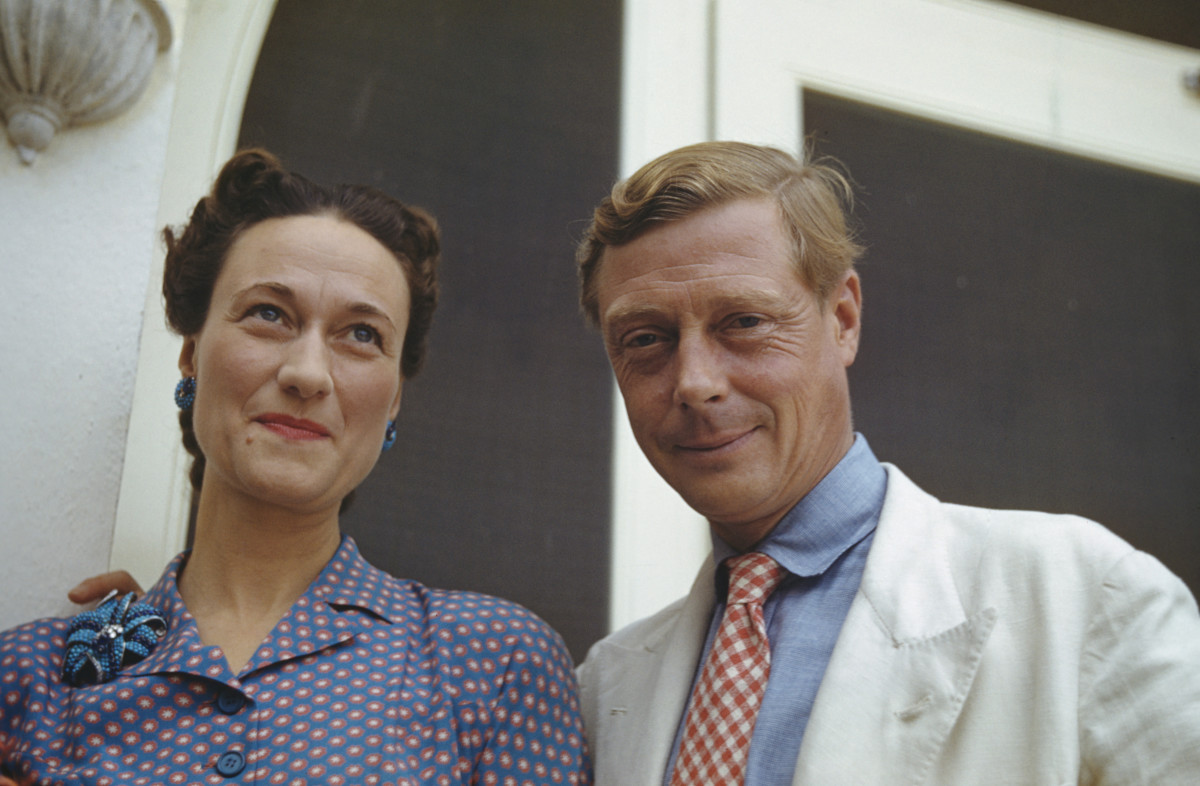 “The thing that impresses me most about America is the way parents obey their children.”
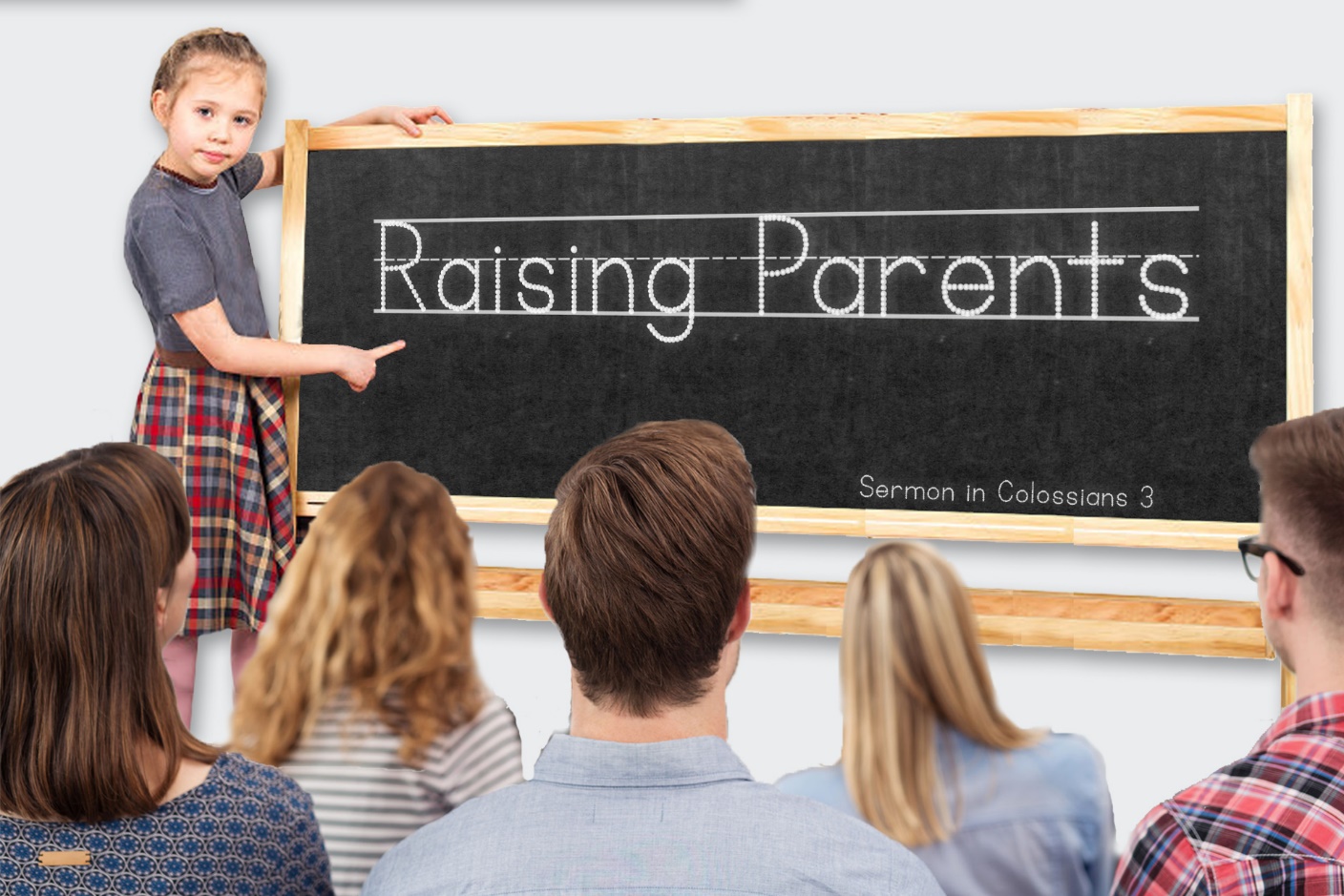 Colossians 3:20
Children, obey your parents in everything, for this pleases the Lord.
Ephesians 6:1-3 
Children, obey your parents in the Lord, for this is right.  “Honor your father and mother”—which is the first commandment with a promise—“so that it may go well with you and that you may enjoy long life on the earth.”
“Obey your parents in everything….”“Obey your parents in the Lord….”
God’s blessing on your life as children begins with listening.
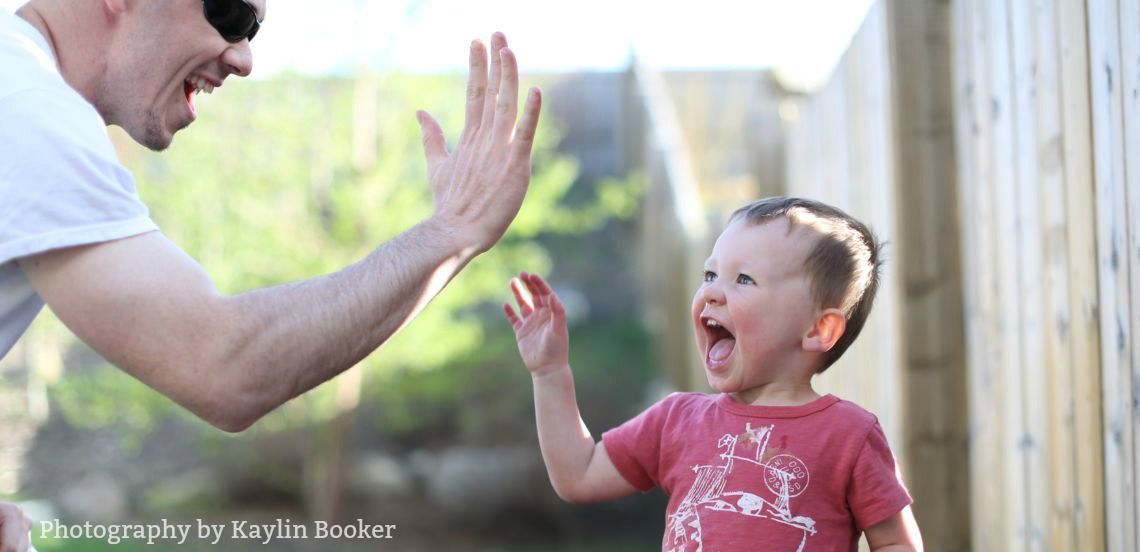 “…pleasing in the Lord.”
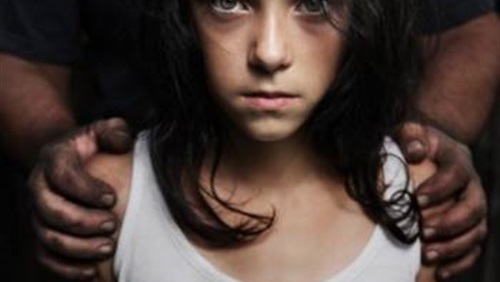 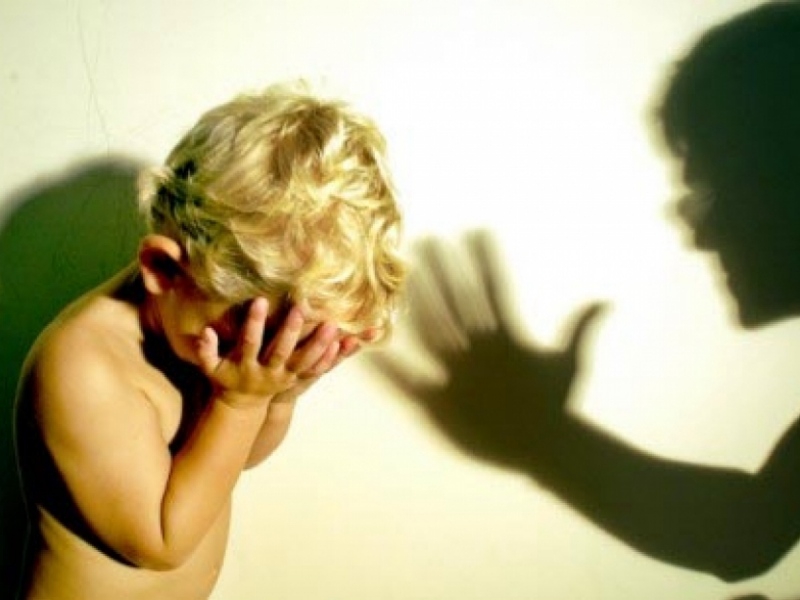 Colossians 3:21Fathers, do not embitter your children, or they will become discouraged.Ephesians 6:4 “Fathers, do not exasperate your children; instead, bring them up in the training and instruction of the Lord.”
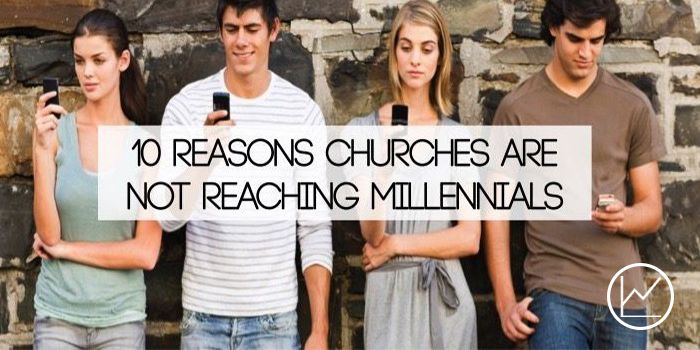 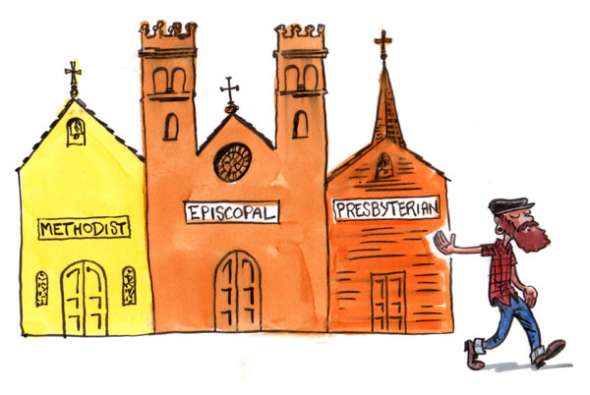 Colossians 3:21Fathers, do not embitter your children, or they will become discouraged.Ephesians 6:4 “Fathers, do not exasperate your children; instead, bring them up in the training and instruction of the Lord.”
Discouraging to Children
Encouraging to Children
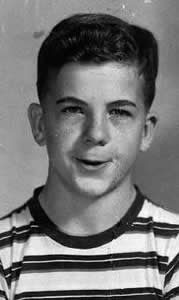 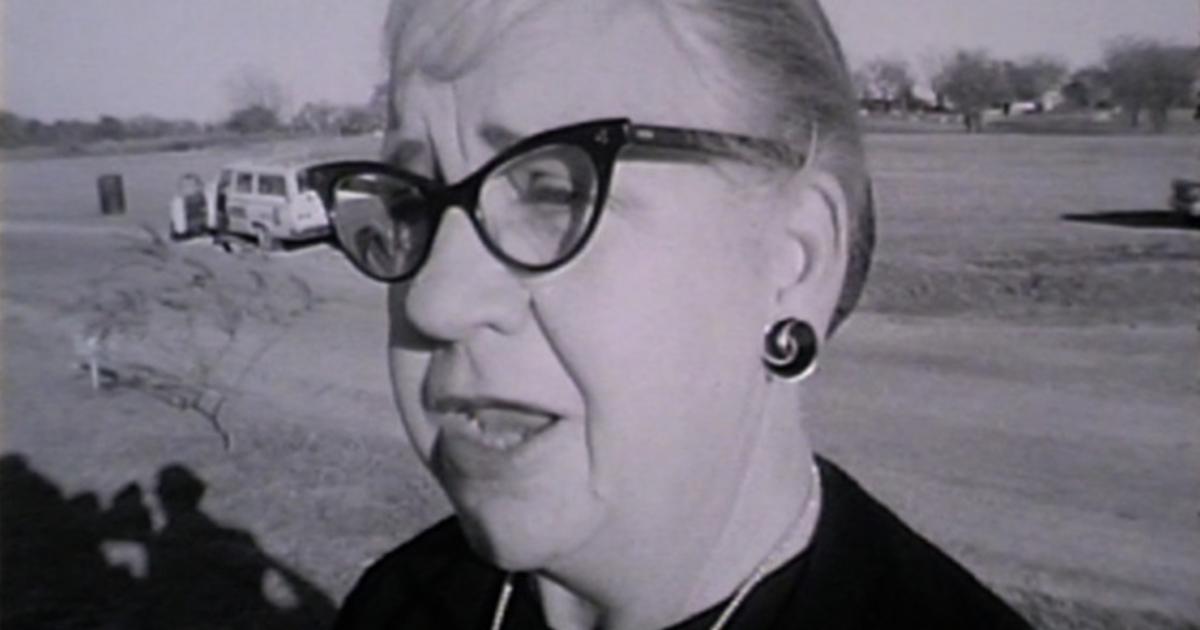 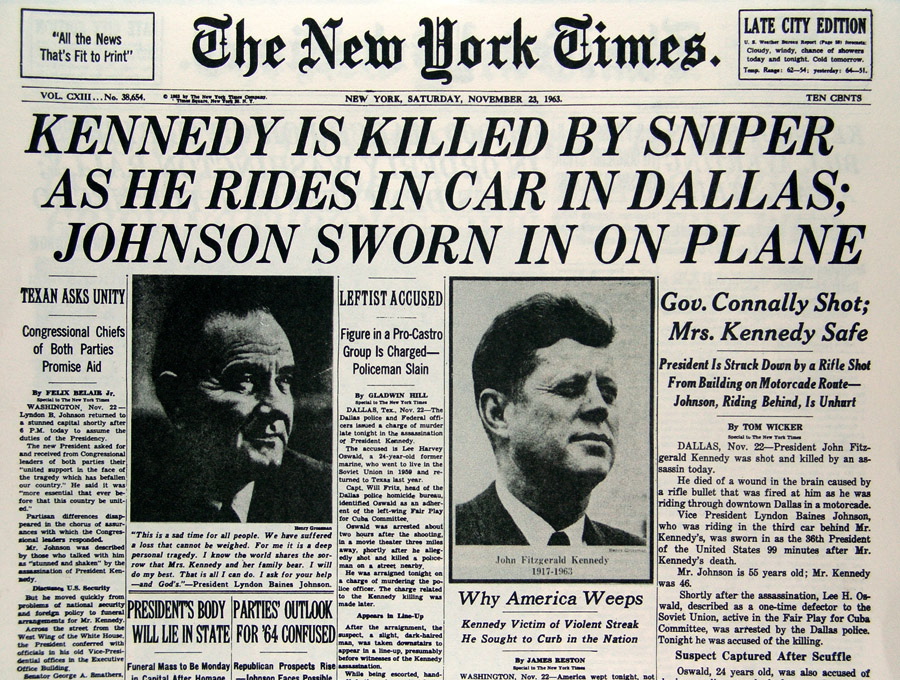 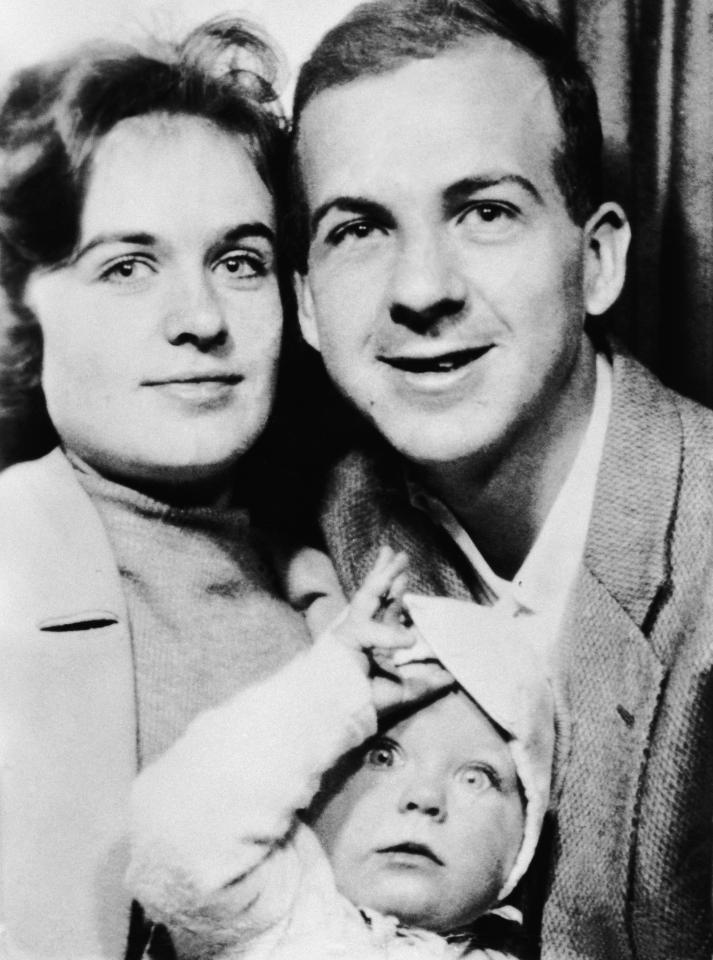 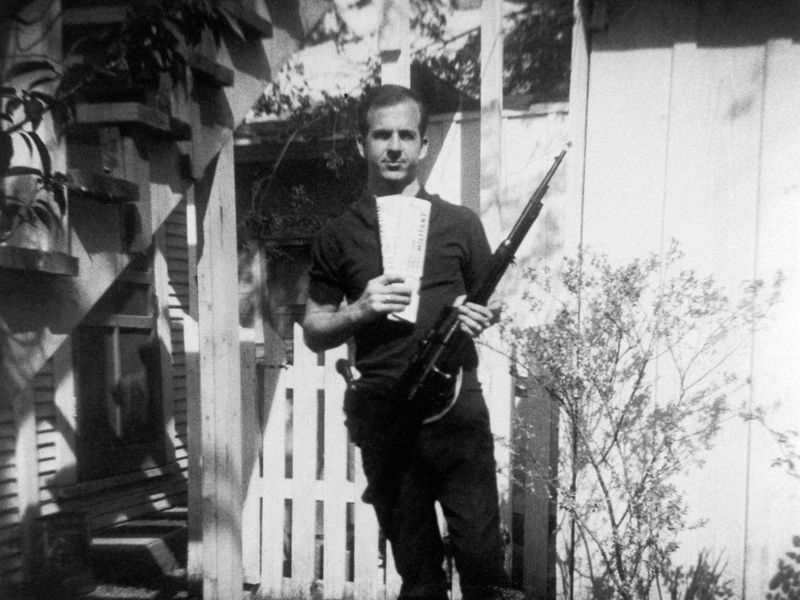 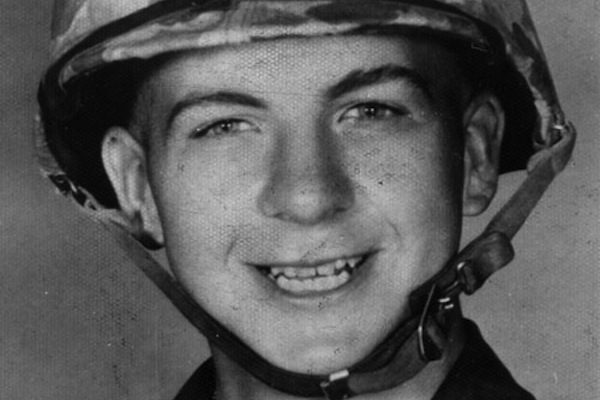 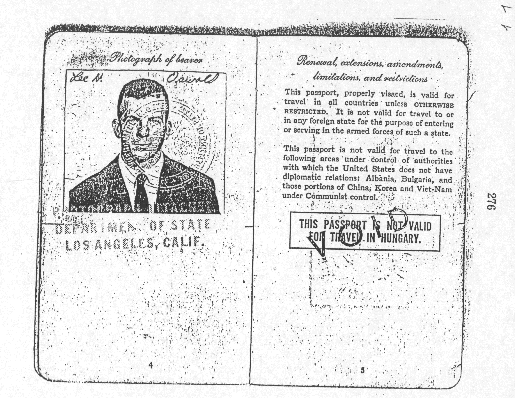